صناعة الأسمنت
المحتويات
- مقدمة عن صناعة الأسمنت
- بعض انواع الأسمنت
- مراحل صناعة الأسمنت
- طرق فحص الأسمنت
- المخلفات الناتجة عن صناعة الاسمنت و اثرها على البيئة
- المخلفات الناتجة عن صناعة الاسمنت و اثرها على صحة                     العامل
- طرق تقليل التلوث الناتج من صناعة الاسمنت
مقدمة عن صناعة الأسمنت
- إن الإسمنت يسٌتخدم كمادة مساعدة على التماسك والالتحام فى تشييد المبان والهندسة والإسمنت مسحوق رمادي اللون وعند خلطه بالماء لبعض الوقت صٌبح كالحجر.من اكتشف الإسمنت ؟؟ لقد اكتشف الرومان الإسمنت حوال سنة 052 قبل الميٌلاد ، وقد صنع من خلط الجيرالمطفأ مع الرمل والماد البركان وأطلقوا عليه اسم " بوزولانا " نسبة الى بوزول وهو المكان الذي يحصلون منه عليه وظل استعماله حتى منتصف القرن الثامن عشر .وف عام 7151 م قام المهندس البريطانى جون سم يتون بصنع نوعية جديدة وذلك بتسخين خليط من الجير المطفأ والصلصال .وف عام 7201 م قام الإنجليزى " جوزيف أسبدين" نوعا آخرا من الإسمنت واطلق عليه اسم " بورتلند " كونه يشبه لون حجارة البورتلند .و يصنع هذا الإسمنت من خليط جزء من الصلصال بثلاثة اجزاء من الجيرفى فرن درجة حرارته عاليةجدا وتسحق المادتين بواسطة الطواحين المعدة لهذا الغرض ،ثم تخلطان جيدا و يرسل الخليط إلى التنور حيث يسخن لدرجة 7522 درجة مئوية حتى يصبح كتلا صلبة تدعى " الطوب "وعندما تبرد تغمر فى مسحوق ناعم و يضاف إليها الجبس بنسبة 3 % ثم يعبأ بعد ذلك ف أكياس خاصة معدة لهذا الغرض لتسويقه .
بعض انواع الأسمنت
- الأسمنت سريع التصلب
- أسمنت بورتلاندي منخفض الحرارة
- الأسمنت المقاوم للكبريتات
- أسمنت بورتلاند أبيض
- الأسمنت البورتلاندى المتصلب ف درجة الحرارة العالية و المقاوم للكبريتات
- الاسمنت المخلوط
- الأسمنت البورتلاندى العادي
مراحل صناعة الأسمنت
- قلع المواد الأولية من مقالعها ويستخدم لذلك عادة أسلوب الكسارات و التفجير بالديناميت
نقل المواد الأولية من المقالع و تتم عادة بالسيارات أو القاطرات أو السيور الناقلة حسب بعد المقلع
- تكسير المواد الأولية  و تتم باستخدام الكسارات الفكية .
تجفيف المواد الأولية  و تتم ف اسطوانات دوارة كبيرة
- خلط المواد الأولية و طحنها لتحويلها لمسحوق ناعم .
- تحليل المواد المسحوقة و من ثم تصنبفيها و مزجها حسب النسب المطلوبة .
المز جٌ بالأفران الدوارة و بالدرجة7122 بالتالى نحصل على الكلنكر هو ناتج الفرن بشكل منصهر جزئيا 
-  مزج الكلنكر بعد تبريده مع الجص بنسبة 52.1% حسب الضرورة ثم سحق المزيج سحقا جيدا حاصلين بذلك على الاسمنت .
- تخزين الاسمنت فى مستودعات خاصة لمدة لا تقل عن عشرة أيام
مراحل فحص الأسمنت
- نعومة الأسمنت
- فحص القوام القياسى للعجينة الأسمنتية 
- زمن الشك الابتدائى والنهائى
- التحليل الكيماوي للاسمنت
- ثبات الأسمنت
- مقاومة الأسمنت للضغط المباشر .
- مقاومة الاسمنت للشد المباشر
- فحص الانثناء
المخلفات الناتجة عن الأسمنت
- انبعاثات ثان أكسيد الكربون:
هناك مصدران لثانى اكسيد  الكربون فى صناعة الأسمنت احتراق الوقودالكربون  تكليس الحجر الجيري وتحويله إلى جير فى الفرن 
- انبعاث الجسيمات:
وتنتج هذه الجسيمات نتيجة العمليات التالية
طحن وتداول المواد الخام   تشغيل الفرن وتبريد الكلنكر طحن وتداول وتعبئة المنتجات
- تشغيل الفرن و تبريد الكلنكر ينتج عنهم اول اكسيد الكربون و اكاسيد الكبريت و النيتروجين و الهيدروكربونات و الدهيدات و كيتونات و غبار الممرات
الصرف السائل للأسمنت ملوثاته
تحدث أعلى مستويات تلوث الصرف السائل عند ملامسة المياه لأتربة الأفران الذي تم تجميعه، وهناك ثلاثة مصادر رئيسية لحدوث هذا التلامس:
-عملية الترشيح و التي تؤدى إلى التخلص من القلويات الذائبة، واستخلاص المواد الصلبة غير الذائبة لإعادة استخدامها، وفى النهاية يصرف ناتج الترشيح (الرشيح).- التخلص من معلق الأتربة الرطبة دون استرجاع المواد الصلبة أو إعادة استخدامها، حيث يضخ المعلق في برك -الترسيب، ويترك لتترسب المواد الصلبة ويصرف ماء الترشيح.
- الصرف السائل الناتج عن جهاز غسيل الغازات المستخدم في غسيل انبعاثات الفرن الغازية للتخلص من أتربة الفرن.
المخلفات الصلبة
أهم المخلفات الصلبة في صناعة الأسمنت هي: أتربة الأفران، المواد الخام، الكلنكر، ومواد أخرى يتم تخزينها في المنشأة على هيئة أكوام. وفى حالة سقوط الأمطار تتخلل المياه هذه الأكوام لتذيب بعض المواد وتحملها مع تيار الصرف السطحي. ويتسبب إنتاج 2000 طن من الكلنكر يومياً في تولد 50 طن/ يوم من الأتربة. وهكذا فإن تلوث المياه بأتربة المواد الخام قد ينتقل إلى الطبقات الموجودة تحت سطح الأكوام، وقد يؤدى في النهاية إلى تلوث مصادر المياه الجوفية. كما تتسبب عمليات تكسير المواد الخام وخلطها وطحنها والطحن النهائي في تولد الأتربة قبل الوصول إلى مرحلة التعبئة. وهناك مصادر أخرى للمخلفات الصلبة مثل الشكاير البلاستيك أو الشكاير الورقية المرتجعة، ومخلفات الورش والجراج، والحمأة الناتجة عن محطة معالجة مياه الصرف .
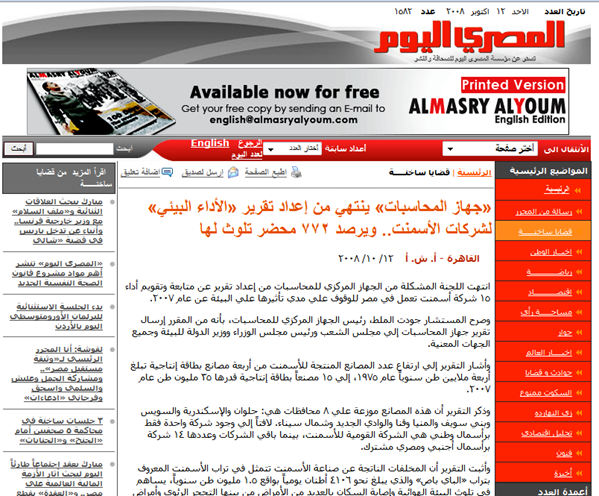 التدابير المتخذة والتجهيزات لتخفيض إطلاق الغازات
غـاز ثـانـي اكسـيـد الـكـبـريـت SO2 :عندما يجري التخطيط لبناء خط انتاجي جديد يجب أن يؤخذ بعين الاعتبار محتوى الكبريت في المواد الخام قبل الاقلاع عن طريق اختيار جيد لجملة الطحن ولزمن تشغيل المطحنة يمكن أن يكون سلوك انطلاق غاز ثاني اكسيد الكبريت مؤثرا هكذا بحيث يجعل الاستخدام المطلوب للاضافات النازعة للكبريت أصغريا.كما ويمكن أن يكون انطلاق غاز ثاني اكسيد الكبريت مختزلا مسبقا عبر الاجراءات التشغيلية أو جعل المنشأة مثلى وهذا يتبع الى المهارة في التصميم والدراسة للمواد الخام ومحتواها الكبريتي قبل البدأ في تصميم المنشأة
غـاز أول اكسيـد الـكـربـون CO :السبب الوحيد لانبعاث غاز أول اكسيد الكربون هو عملية الحرق غير المنتظمة وهو مؤشر على سوء عملية الحرق التي يؤثر سلبا على نوعية الكلنكر المنتج  لذلك يجب أخذ قيمة CO بعين الاعتبار في المنشأت الأسمنتية والحلول  دون ازدياد نسبته في تيار الغاز المطروح من الفرن الدوار وذلك بمراقبة عملية الاحتراق وضخ كميات اذافية من الهواء في حال ظهور هذا الغاز.
أكـاسيـد الـنتـروجـيـن أو الازوت NOx :
كمية أكاسيد الأزوت المنبعثة من معامل الأسمنت كبيرة ولا يمكن تجاهلها نظرا لتوافر الأزوت بكثرة في الوقود وفي هواء الاحتراق لذلك يجب مراقبة الأزوت في المنشأت الأسمنتية بواسطة أجهزة متطورة تحدثنا عنها سابقا كذلك قبل البدأ في تصميم منشأت جديدة يجب دراسة محتوا الأزوت في المواد الخام والوقود وادخالها في الحسبان باجراء التدابير الأولية كدراسة عامل الحرارة النوعية وكمية التهوية المناسبة ودرجة الحرارة الكافية لشي الطحين الأسمنتي.
غـاز ثـانـي أكسـيـد الـكـربـون CO2 :وفي الحقيقة لا توجد الية في جميع المنشأت الصناعية لازالة أو خفض انبعاث هذا الغاز بشكل ملحوظ كما هو الحال في الغازات الضارة الأخرى ,والاجراءات التي يمكن تطبيقها في هذا الخصوص هي تخفيض استهلاك الوقود اللازم لتوليد الطاقة من أجل أنتاج الأسمنت وذلك بايجاد ألية فعالة للاستفادة القصوى من الطاقة وألية لاعادة استخدام النفايات والفضلات والاعتماد جزئيا على الطاقات المتجددة والنظيفة
استخدام تراب الأسمنت فى رصف الطرق
بدأت وزارة البيئة فى عقد ورش عمل حول صناعة الأسمنت والملوثات الناتجة عنها وكيفية الاستفادة من تراب"الباى باص" فى مشروعات ذات عائد بيئى.تم استعراض تجربة شركة المقاولون العرب فى استخدام تراب الباى باص فى الأسفلت، وإجراءات واشتراطات إتاحة التمويل الخاصة بمشروع الاستفادة من الباى باص، بالإضافة إلى عرض تجربة استخدام خبث الحديد فى رصف الطرق وتصنيع الأسمنت .وتطرقت الورشة إلى أنه يمكن الاستفادة من تراب الباى باص فى إنتاج انترلوك رخامى يستخدم فى عمليات الإسكان كبديل للبلاط الأسمنتى والرخام والسيراميك وفى بلاط الوحدات السكنية وبعض أنواع الواجهات كبديل للرخام، كذلك استخدام الباى باص فى أعمال الرصف الصلب بإنشاء طبقة رصف متطورة صلبة فوق سطح الطريق.وتطرقت الورشة إلى ما أوضحته دراسات الجدوى الاقتصادية من نجاح لهذه المشروعات من خلال الحسابات المالية، حيث تؤدى إلى التخلص النهائى من مشاكل تراب الباى باص، وتحسين نوعية الهواء وتحسين البيئة المحيطة وما يتبعه من انخفاض فى انتشار الأمراض الخطيرة، وتحويل تراب الباى باص إلى منتج له سعر وفائدة اقتصادية، بالإضافة إلى تجنب الخسارة التى تتحملها الشركات المنتجة للأسمنت فى التعامل مع تراب الباى باص فى النقل والتشوين، وزيادة أرباح الشركة من بيع تراب الباى باص،
وكذلك تصنيع وبيع منتجها من الإنترلوك الرخامى والرصف الصلب، وتقليل مخاطر انتقال مصانع الأسمنت من أماكنها الحالية ومساعدتها على توفيق أوضاعها مع البيئة ويوفر الرصف بتراب الأسمنت نسبة لا تقل عن 45% من تكلفة الرصف وهى نسبة عالية ومؤثرة تستحق الدراسة والاهتمام، كذلك فإن المنتجات التى أشرنا إليها فى بداية الموضوع الانترلوك الرخامى والبلاطات وبلاط الأرضيات.
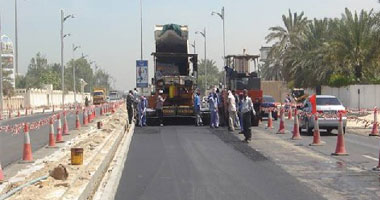 الأسئلة